Enrollment Report 2019
Janet Dodson
Director of  Communications
07/22/2019
1
Learning Objectives
07/22/2019
2
Why Mandatory?
System understanding is important
Keeps schools in compliance making sure every enrolled Exchange scholar is listed
Opens up your Enrollment Report
This training is the Only required TE training activity
We continue to discovered students not listed on 2018-19 Enrollment  Report
07/22/2019
3
Mandatory training registration
07/22/2019
4
Enrollment  Report
07/22/2019
5
Reviewing Continuing 2019-20 scholarship recipients
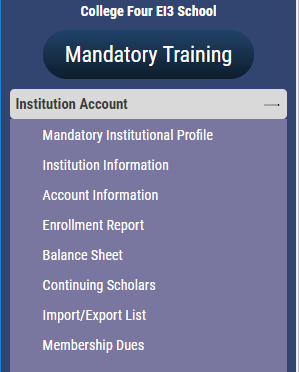 Open your Enrollment Report
Review EVERY current IMPORT student for:
Accurate EXPIRATION date
Fall, 2019 registration in place
Notify Financial Aid Office of the scholarship amount 
Review EVERY current EXPORT student for: 
continued employee eligibility for Exchange scholarship consideration
07/22/2019
6
If you attended Mandatory Training but…
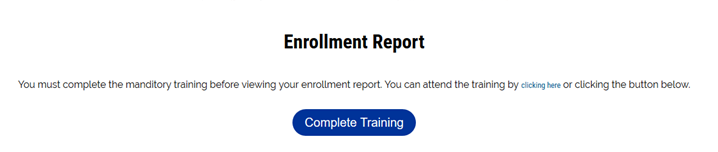 Receive the message below – contact Janet D for assistance.
07/22/2019
7
Adding first time 2019-20 scholarship recipients
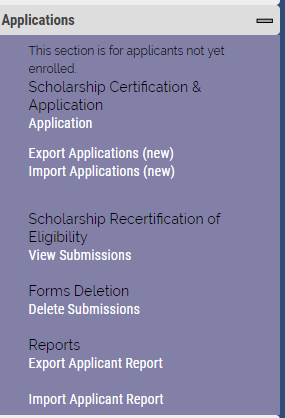 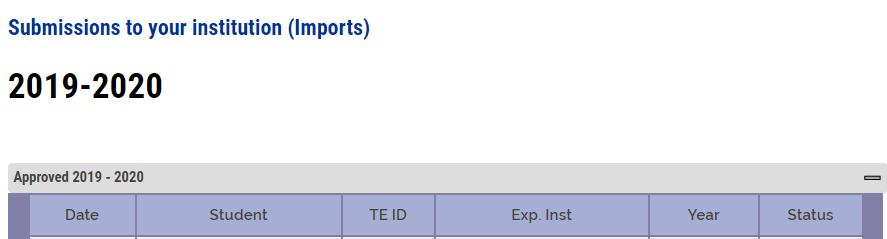 IMPORT student records use active confirmation: 
with your Registrar confirming all awarded new IMPORTS are admitted and scheduled to enroll 
with the Financial Aid Office confirming all new IMPORTS are awarded the Exchange scholarship
If the student is enrolled and funded  
check the Enrolled Box and Update Application 
Check the scholarship amount entered for accuracy.  Update if necessary
EXPORT school receives email notification
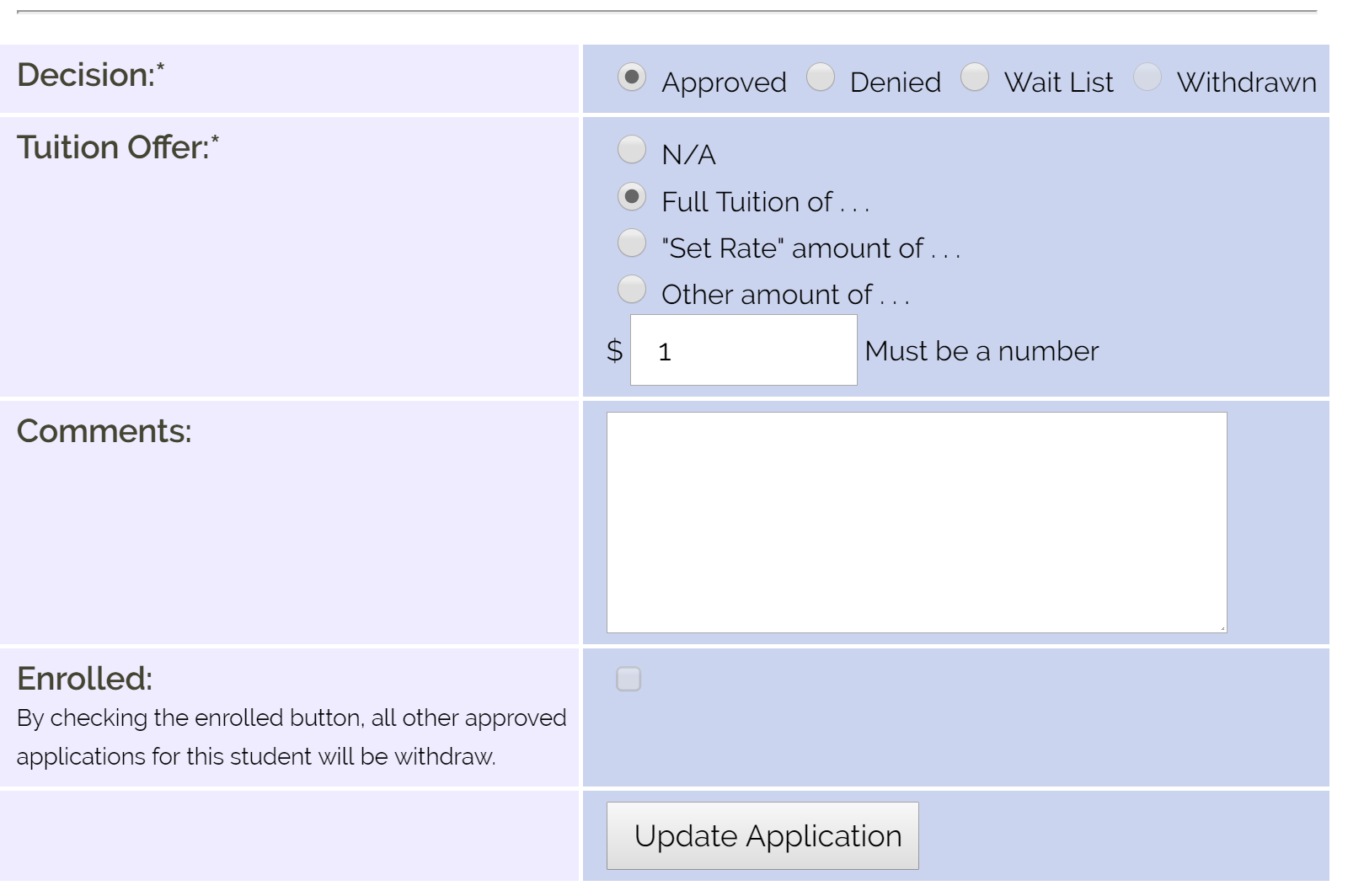 07/22/2019
8
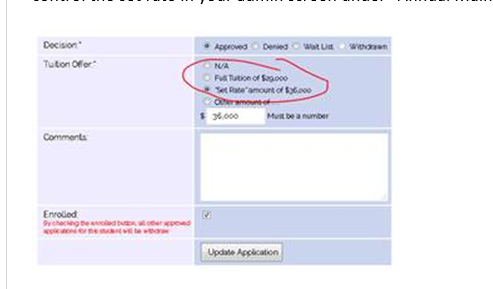 Something new since last year
If your TE scholarship is correct in the system or your school is a Set-Rate school 
and click Tuition or Set-Rate the amount field populates automagically!
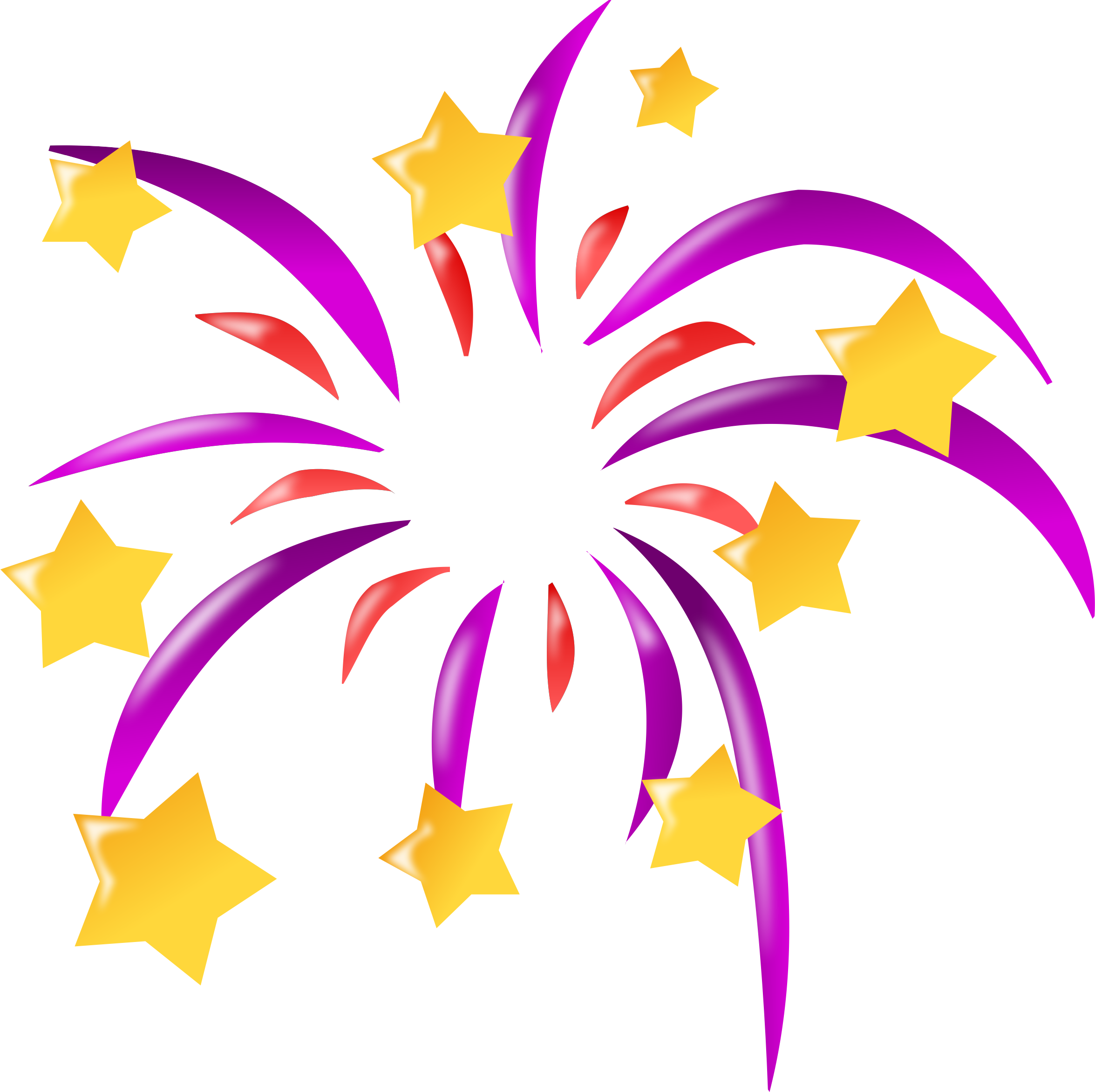 07/22/2019
9
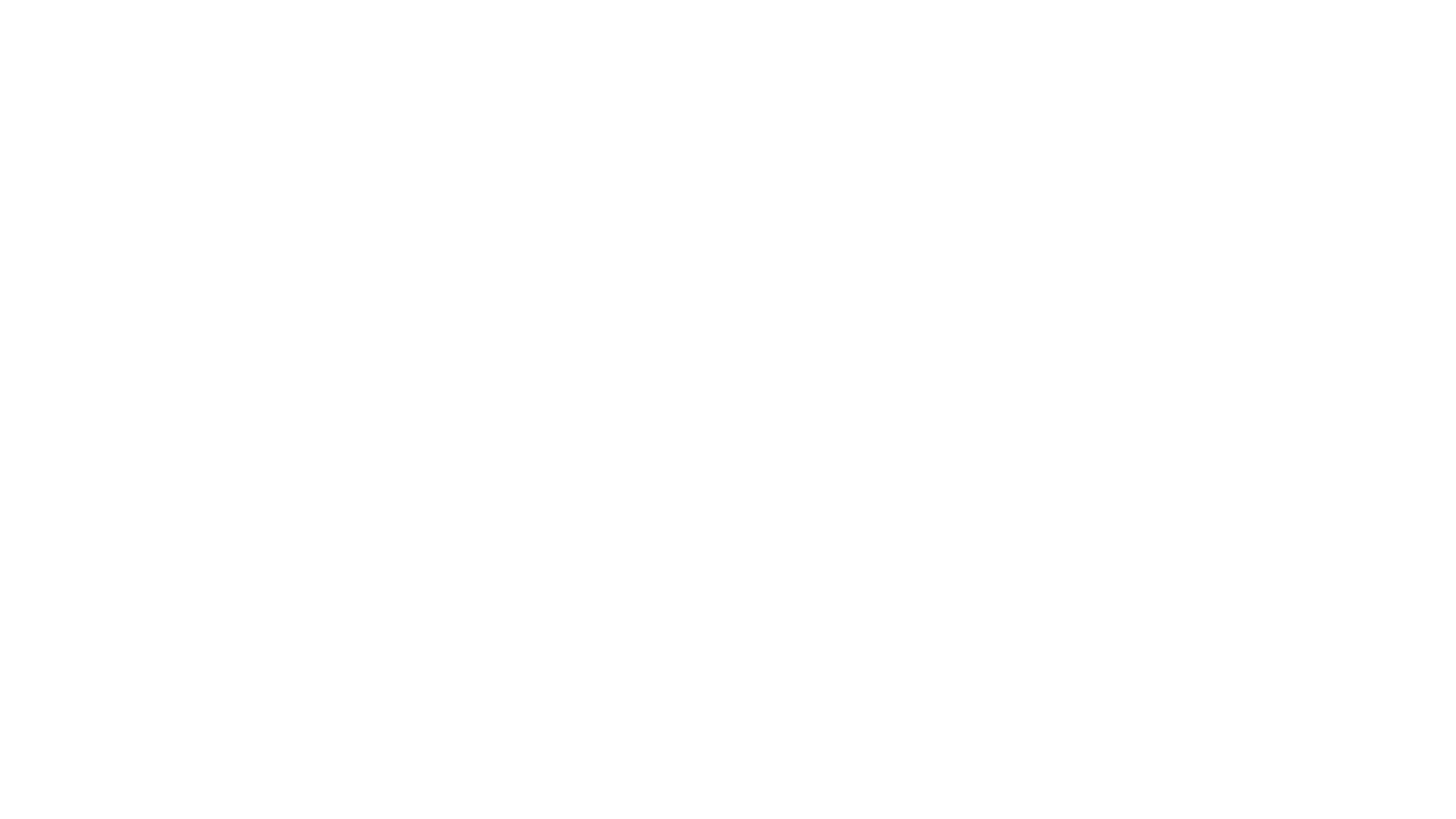 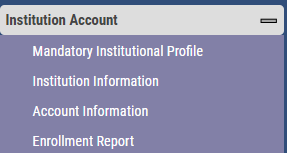 Where to update your Tuition and TE scholarship amounts
Institution Account 
Institution Information 
	
	Set Rate for 19-20 is $37,000
	Please be sure to share your actual tuition

While you are updating these important categories, please
confirm your overview and the names and email address for
your TE Back-up, president, Human Resources, Admissions, and
Financial Aid are current.
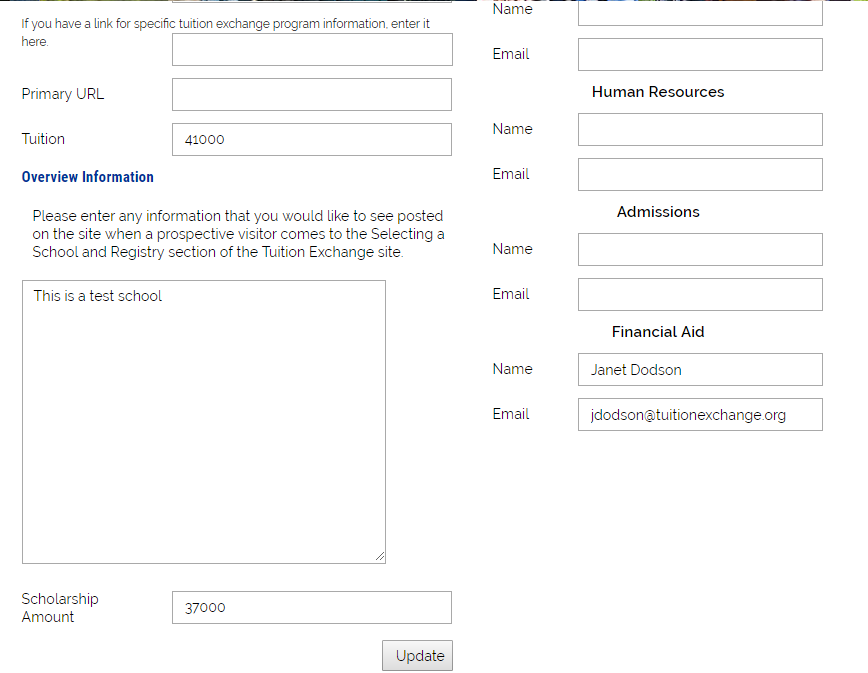 07/22/2019
10
Adding first time 2019-20 scholarship recipients
EXPORT schools use active confirmation based on email confirmation: 
With Human Resources confirming the employee remains eligible for Exchange scholarship consideration
If employee remains eligible, click the Add Student button
Should the employee be no longer eligible, click the Withdraw Application option
Emails launch informing the Import school of action taken by the Export school
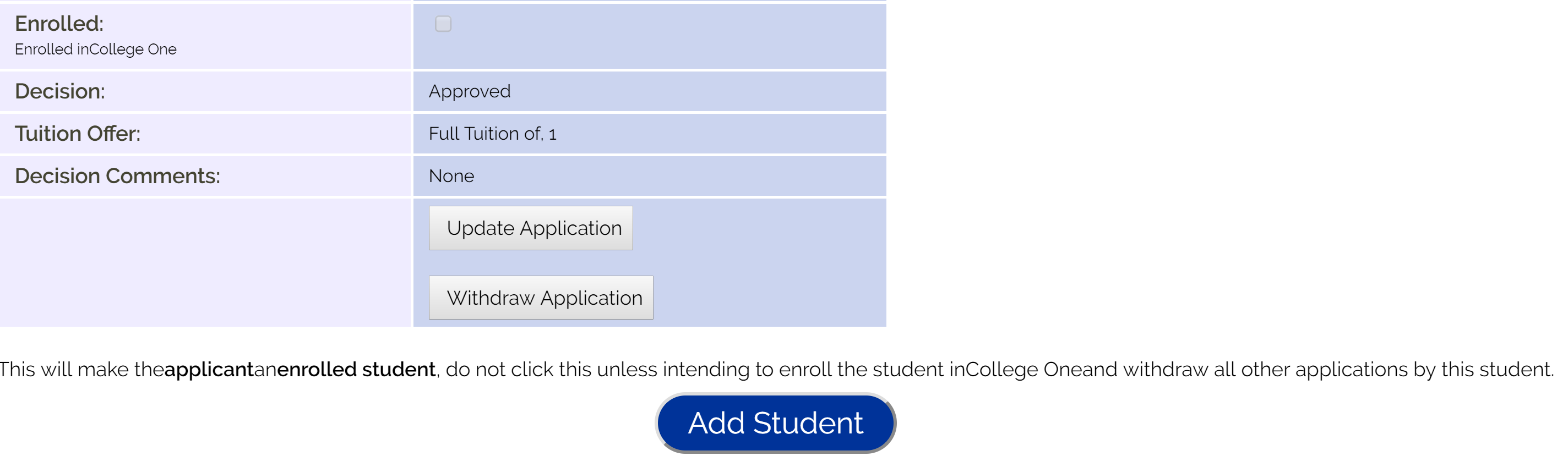 07/22/2019
11
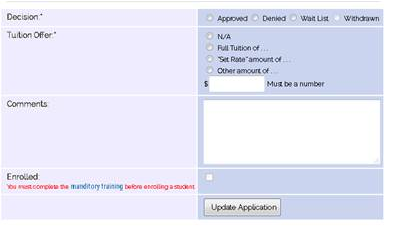 I want to check the enrollment box, said the anxious Import school…
In order to check the enrollment box the IMPORT school must attend Mandatory Training
If you have NOT attended Mandatory Training you will see this message.  
If you attended Mandatory Training, you will see this reminder
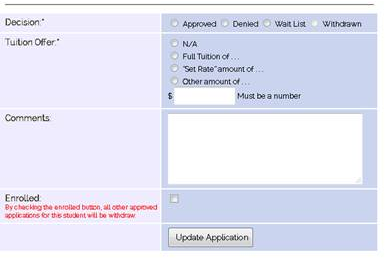 07/22/2019
12
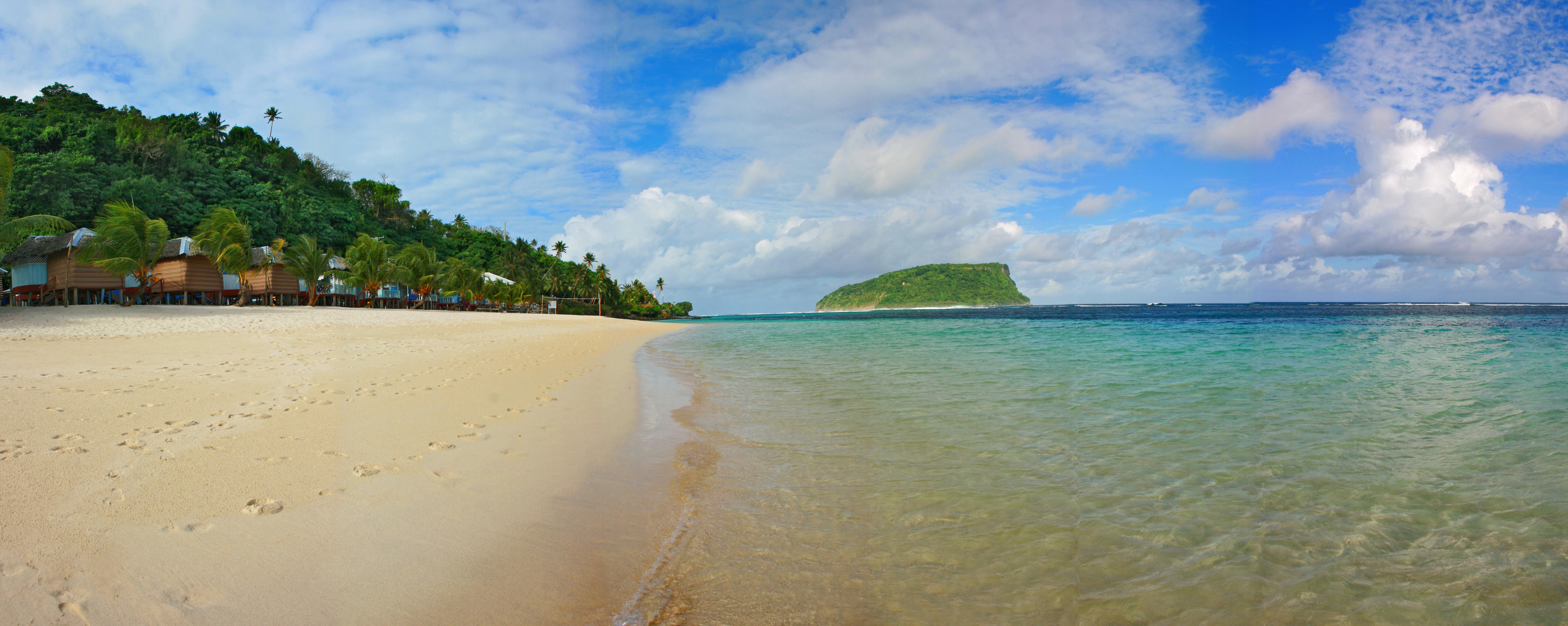 07/22/2019
13
This Photo by Unknown Author is licensed under CC BY-SA
Reminders, warnings, and cautions
IMPORT schools 
Check the ENROLLMENT box only after the student enrolls for classes
See Slide 8
The timing depends on your school’s academic calendar but no later than September 30 of the initial Enrollment Report confirmation
Clicking the ENROLLMENT box automatically withdraws the student’s Exchange applications approved at all other schools
07/22/2019
14
Reminders, warnings, and cautions
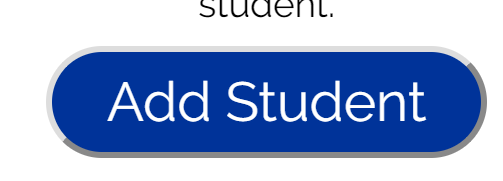 The EXPORT school must click Add Student in order to finalize the addition of the student to all Enrollment Reports
See slide 11
IMPORT schools denied applications
The student denied your offer by not enrolling OR the student does not meet your criteria for scholarship
EXPORT schools withdraw applications
The employee is no longer eligible OR the family notifies you regarding the student’s decision to not attend a particular TE school
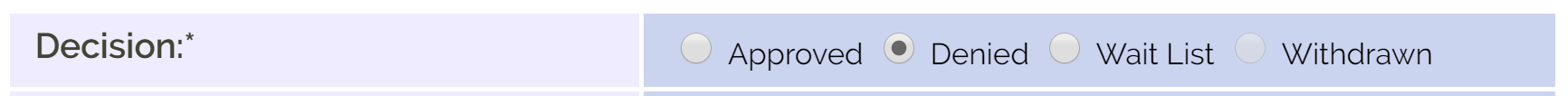 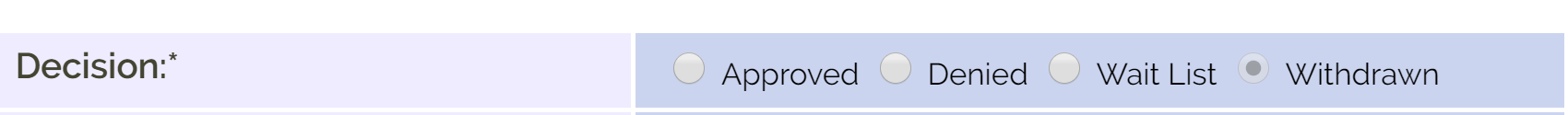 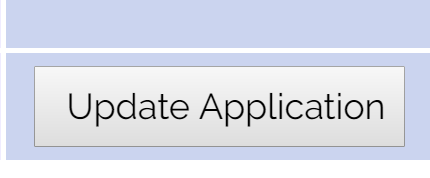 07/22/2019
15
Typical TELO Questions
07/22/2019
16
Typical TELO Questions
07/22/2019
17
Typical TELO Questions
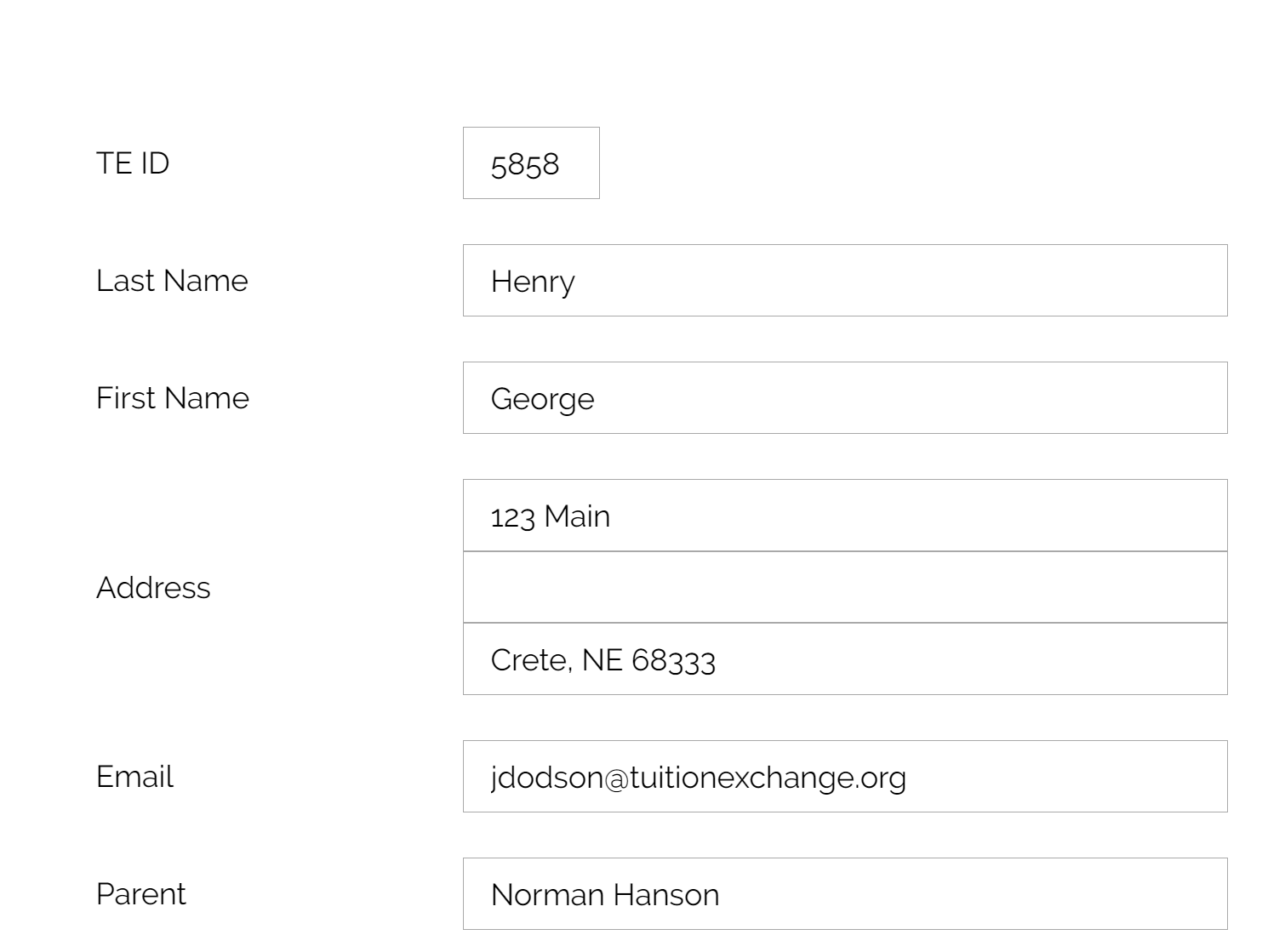 The student’s biographical information is wrong or missing
Contact the EXPORT school.  Export schools can update information found in the white sections of the student’s application
Or contact TE Central
The student is transferring to a new Exchange school next semester
This action requires a NEW EXPORT application listing the new IMPORT school
The employee is moving to a new school
This action requires a NEW EXPORT application from the new employer
07/22/2019
18
Updating an expiration date
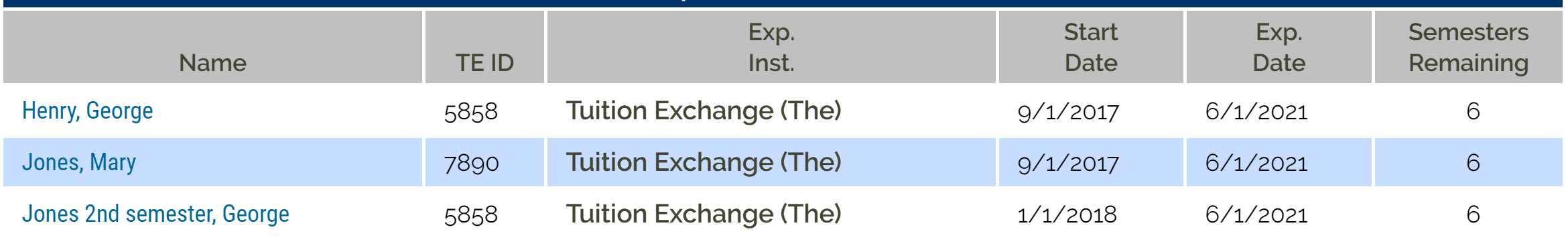 Enrollment Report
Click on the student’s name 
Then again



Scroll to the bottom of the student’s open record  and select the correct drop option
Drop student at the END of this semester
Is NOW
Drop student at the End of LAST semester
Is the most recently concluded enrollment period
If neither option is correct, contact TE 
    Central
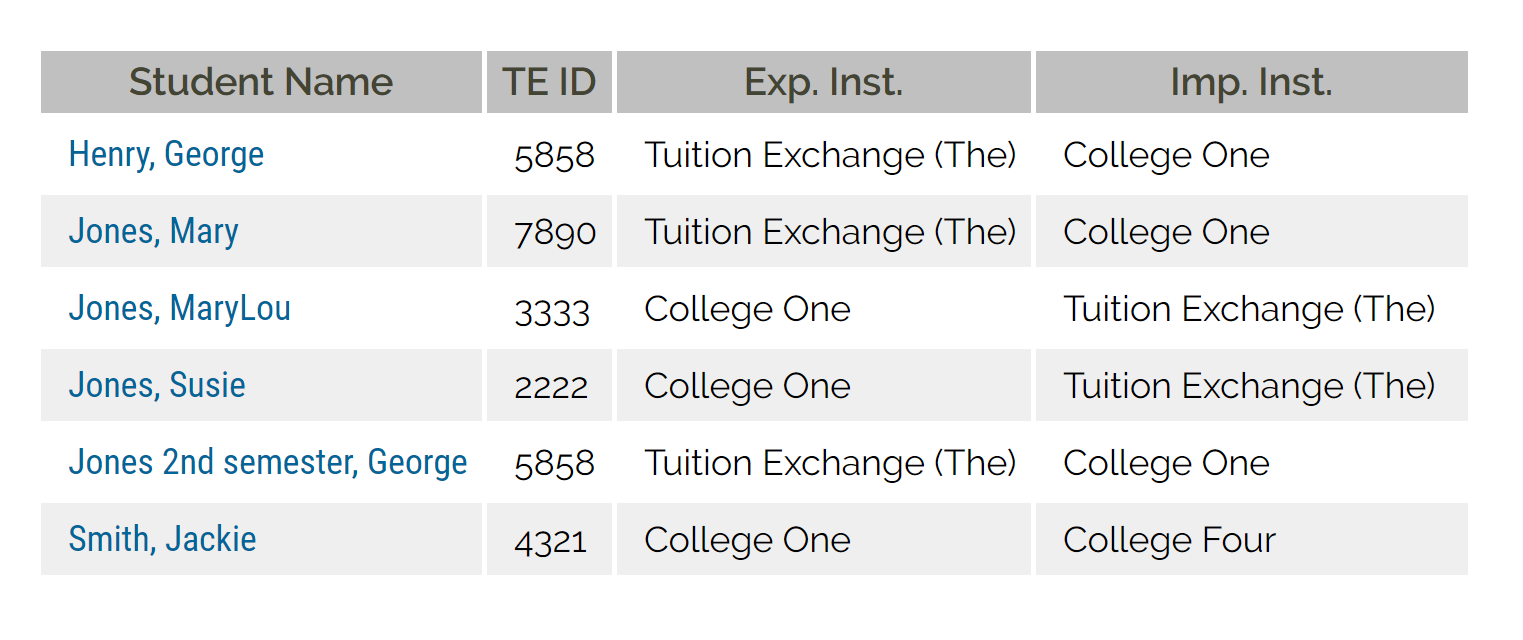 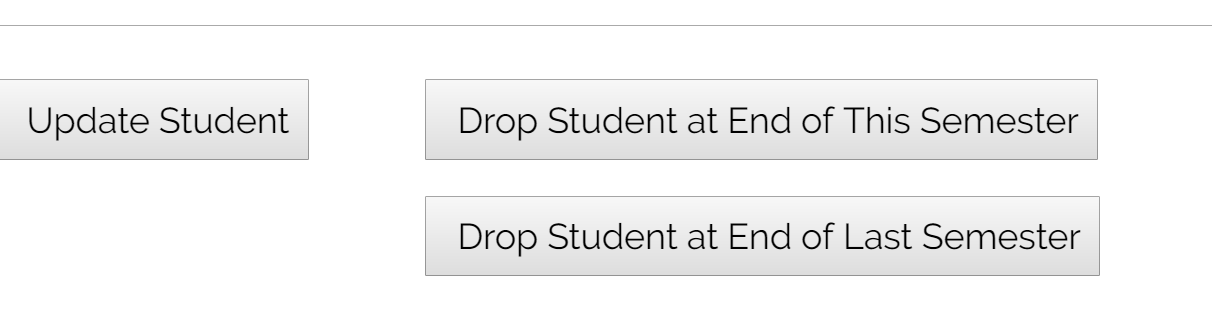 07/22/2019
19
Enrollment Report Calendar
Initial Review date
September 30
End of  Fall term Review
Spring term confirmation Review
End of Spring term final Review
Please be timely!!!
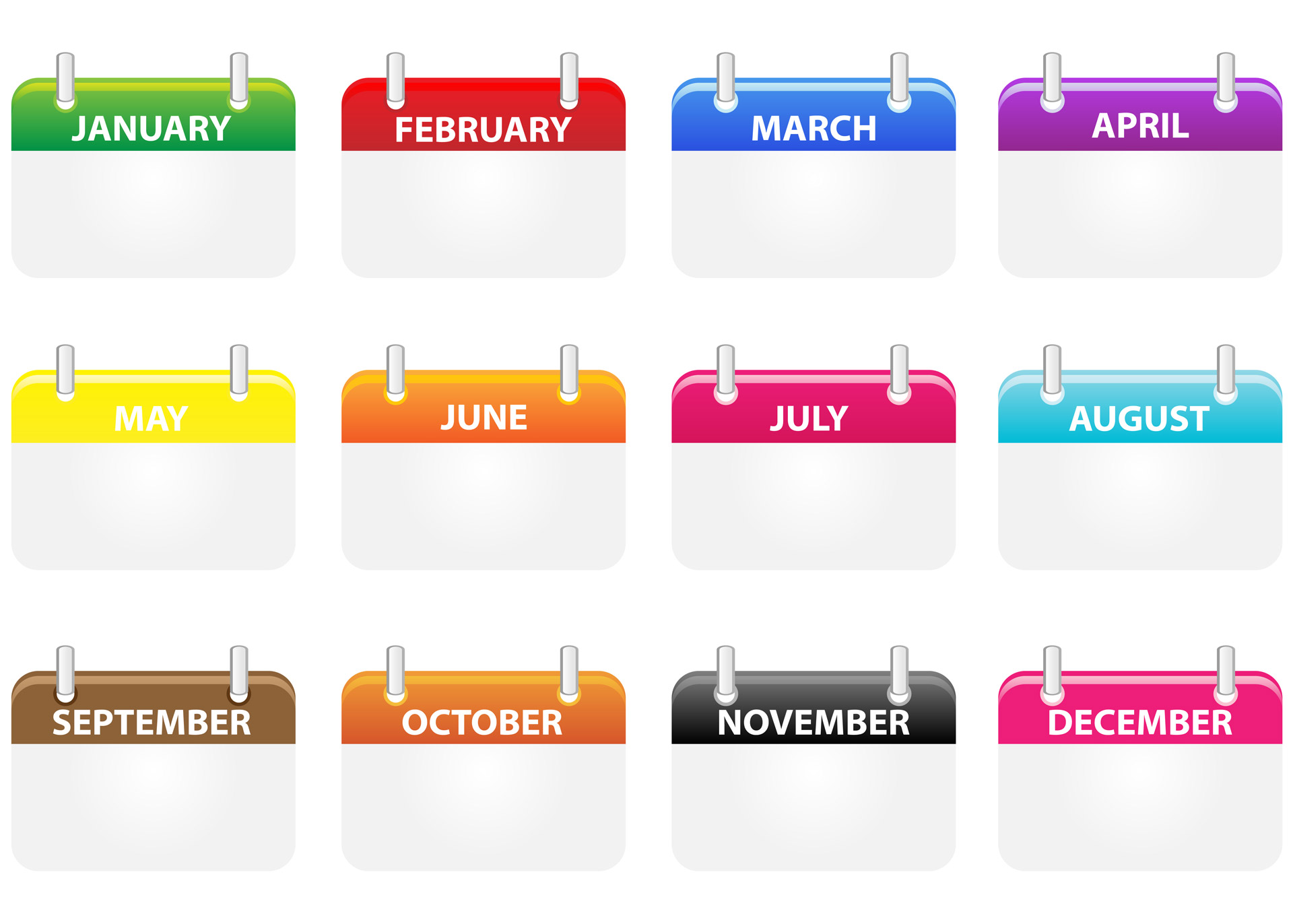 R
R
R
R
R
07/22/2019
20
Confirming the enrollment report is accurate
07/22/2019
21
Let’s see a real case of enrolling and adding a new student to the Enrollment Report
Sissy Student
TEID 1234
Home school is College Four
Approved at College One and College Three
Waitlisted at College Two
Stop and LOOK
22
07/22/2019
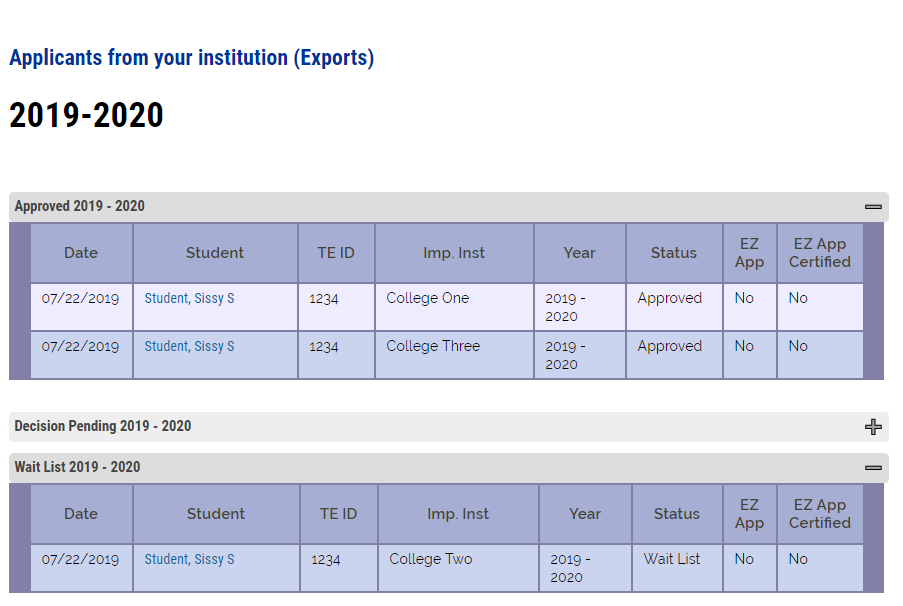 Sissy Student’s applications
Sissy Student has three active applications.
She can only attend one school at a time.
Sissy has decided to attend College One
Watch what happens next
07/22/2019
23
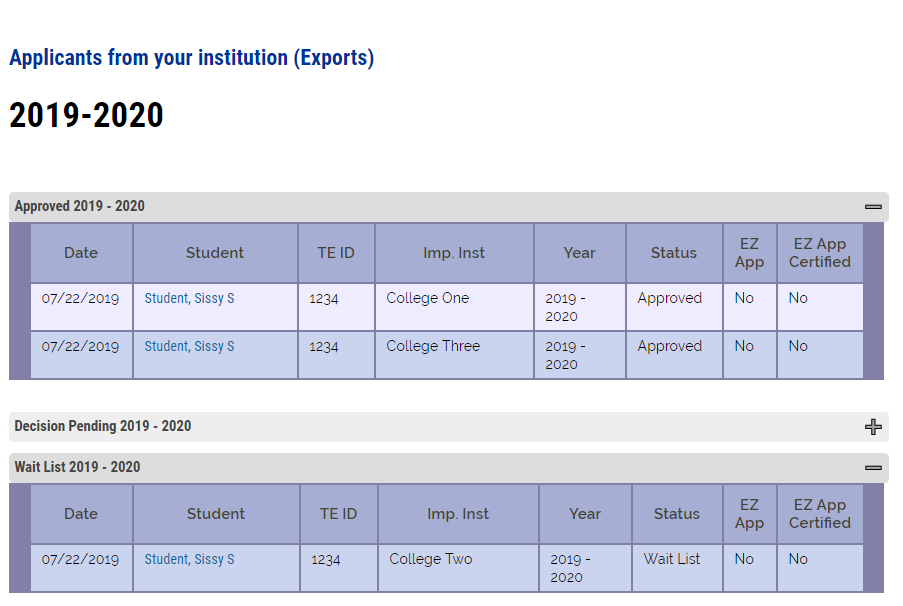 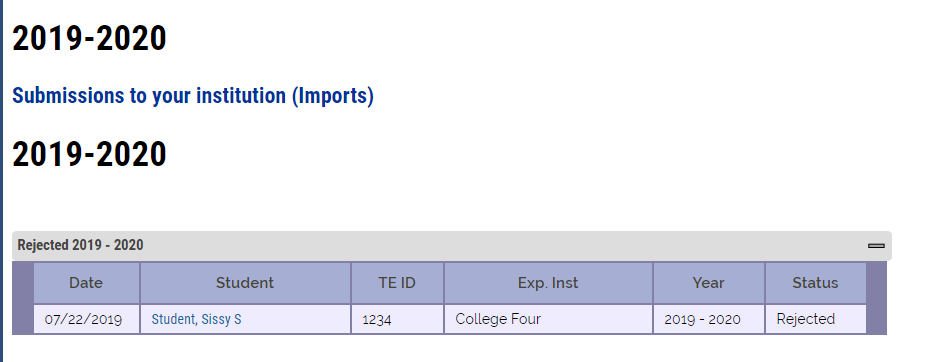 When the attending school clicks the ENROLLED BOX, all other approved or waitlisted applications reject.
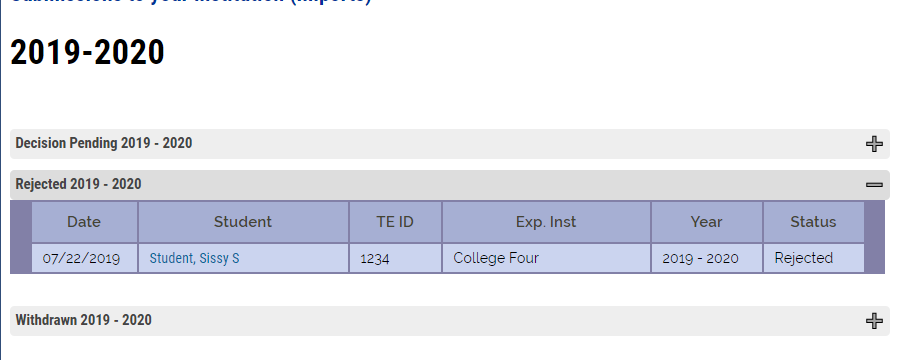 07/22/2019
24
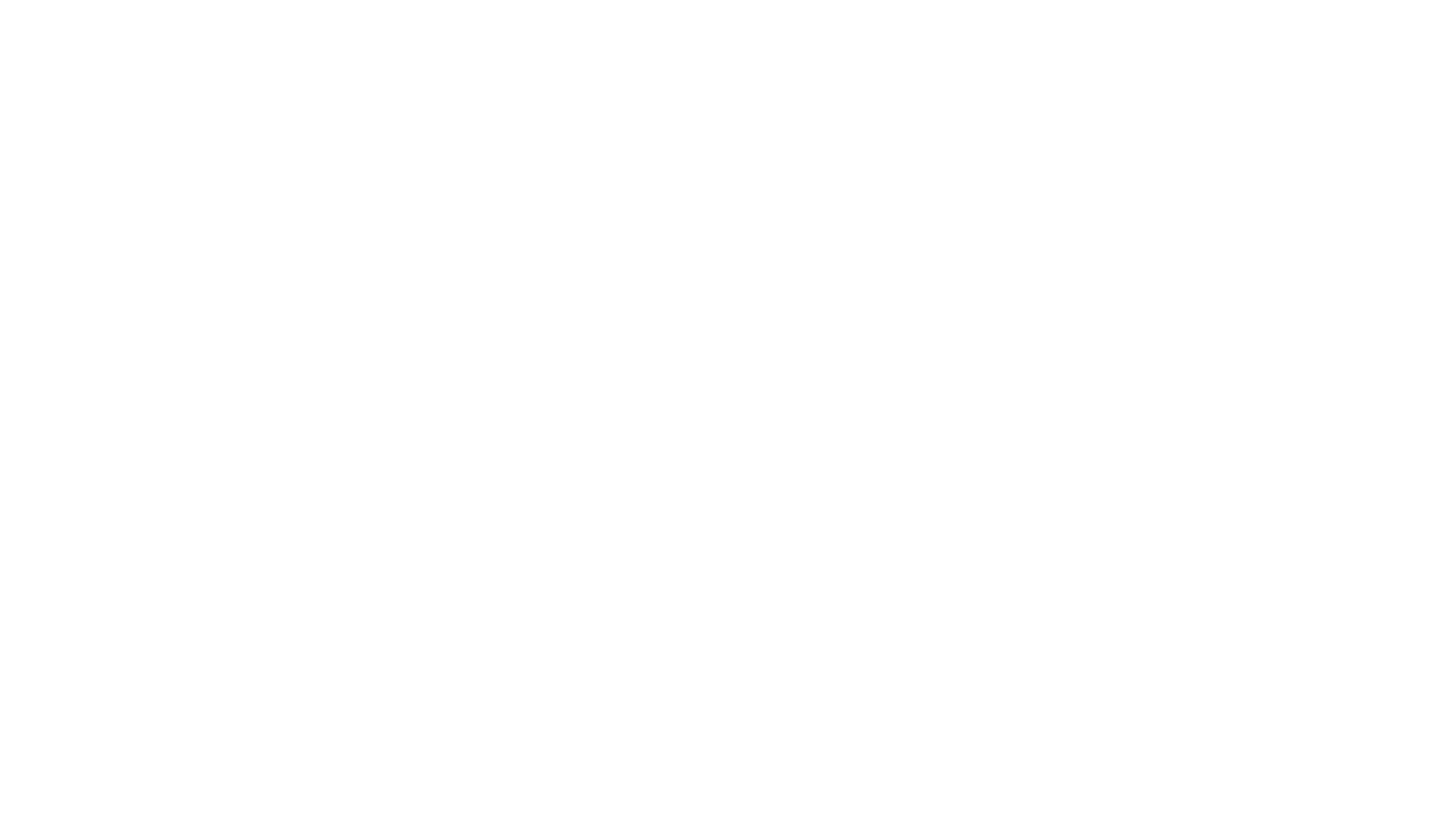 This email is sent to the student and parent, if valid email addresses are provided.
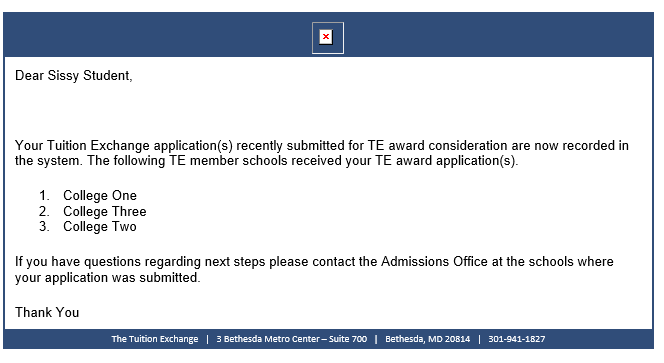 Emails launch
07/22/2019
25
Emails launch
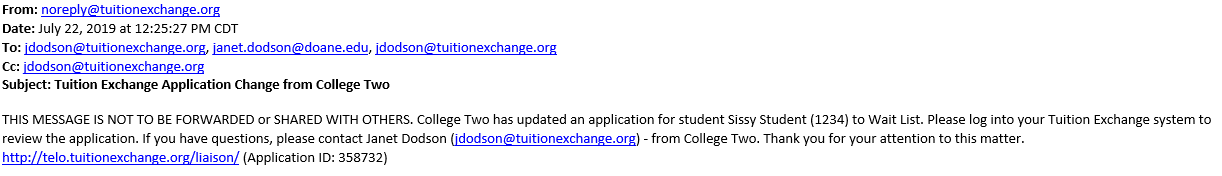 07/22/2019
26
Emails launch
Every time a status change is made, the Import and Export school TELO is notified.  We ask that you do not forward or share these emails because the student and parent, provided valid emails are in place, get a notice too.  
The TELO notice is blunt.  The family notices are a bit less blunt and looks more official.  Thank you!!!
07/22/2019
27
28
07/22/2019
Tuition Exchange Participation Fees – (P-Fees)
Two types of P-fees
Export fee at $40 per EXPORT student
Import fee at $40 per Double Credit 3 (DC3) IMPORT student
P-fees are not prorated
If a student transfers mid-year there is a new $40 P-fee 
P-fees may be passed on to the family
TE member schools are responsible for payment to TE Central upon completion and any updates to your Enrollment Report
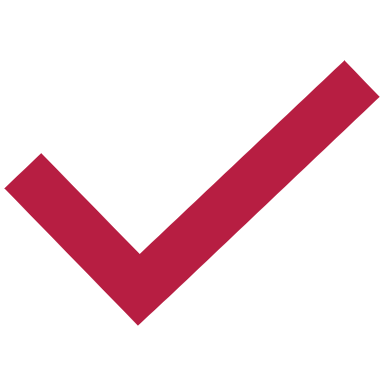 07/22/2019
29
P-fee statement
Each time the Enrollment Report is submitted, a new Participation Fee statement generates
Please review the statement as it may not be a new bill
Payment is due upon receipt of your Participation Fee statement
Tuition Exchanges accepts checks or ACH payments
Students transferring mid-year to another TE school are assessed a new $40 Participation Fee
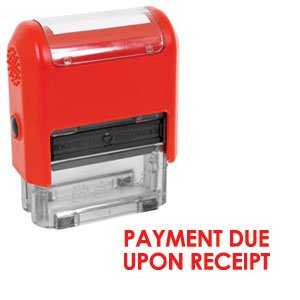 Interested in ACH payment options?  Contact Kristine Lev at klev@tuitionexchange.org
07/22/2019
30
Remember – every school is an export and an import school!
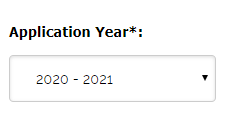 May begin the process of entering new exports after completion of this webinar
Be mindful when entering new TE applications there are TWO application years now open 

The EZ app makes the application process simple for your school.  Turn the option on and allow families the ability to apply online

Remember Export schools always CONTROL the Export application approval process
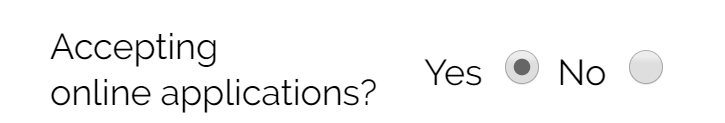 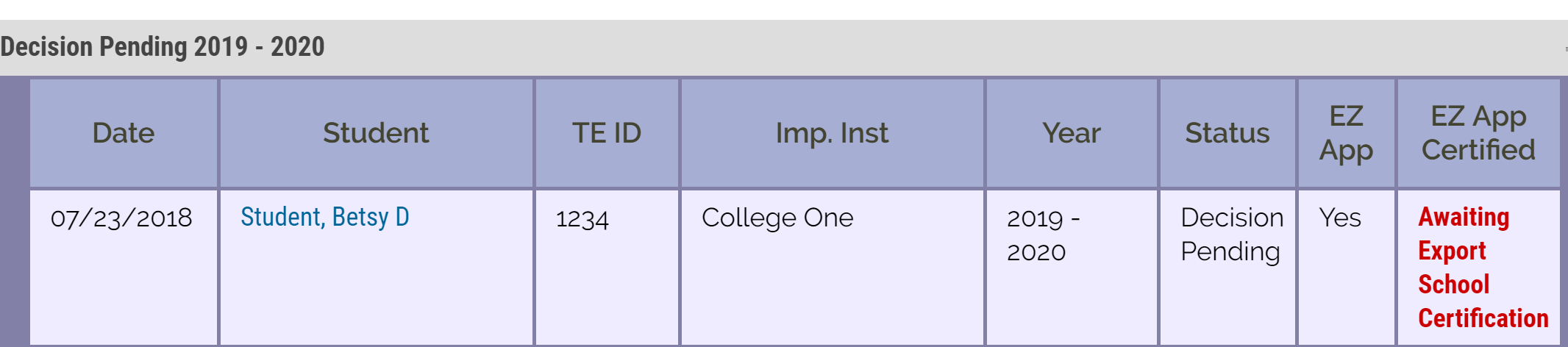 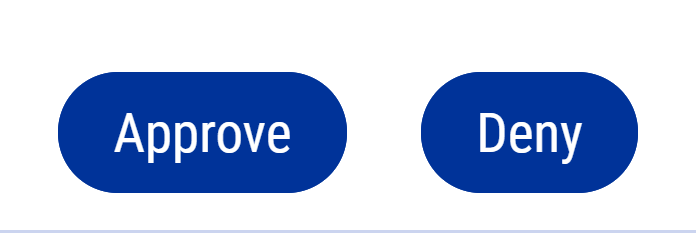 07/22/2019
31
Updating your Mandatory Profile
Provides families with information
Tells your datelines
Gives families a taste of your school
PLEASE complete your overview  
Be more like school one than school two!
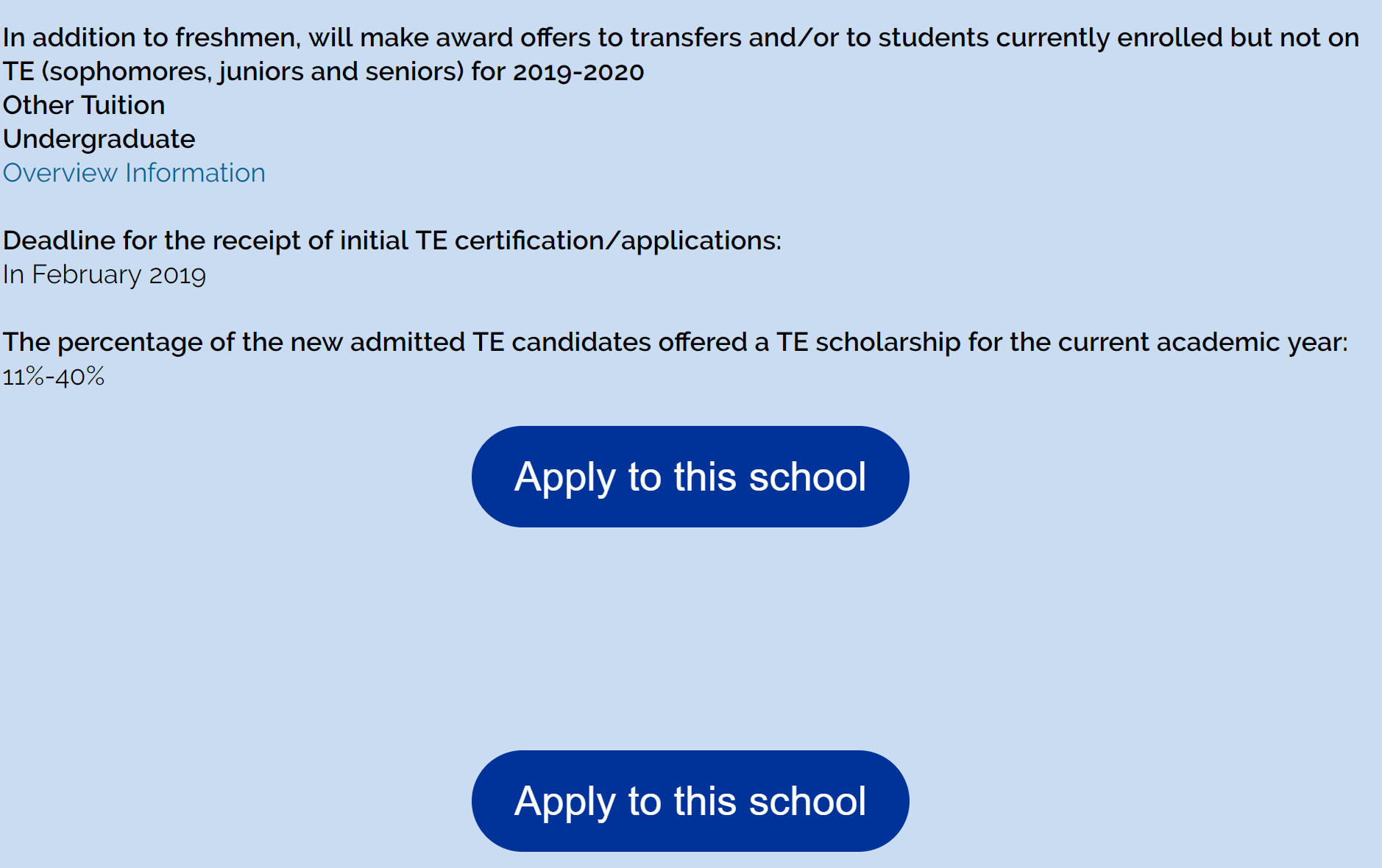 1
2
07/22/2019
32
33
07/22/2019
Updating your Overview Information
The percentage of the new admitted TE candidates offered…
130 applications for Tuition Exchange
100 of the 130 apply for Admission and Tuition Exchange
55 of the 100 admitted students offered Tuition Exchange
55/130 = 42% 
The Overview details 41% to 60% 
You are welcome to provide a comment on your Institutional Overview if you anticipate your Approval Rate will be different in the 2020-21 award year.
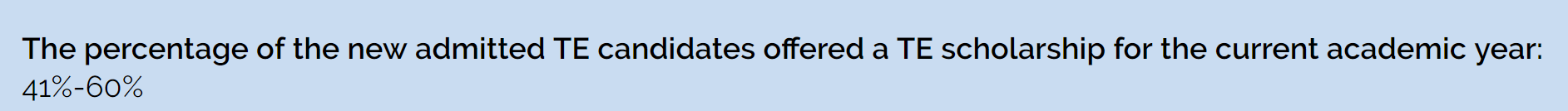 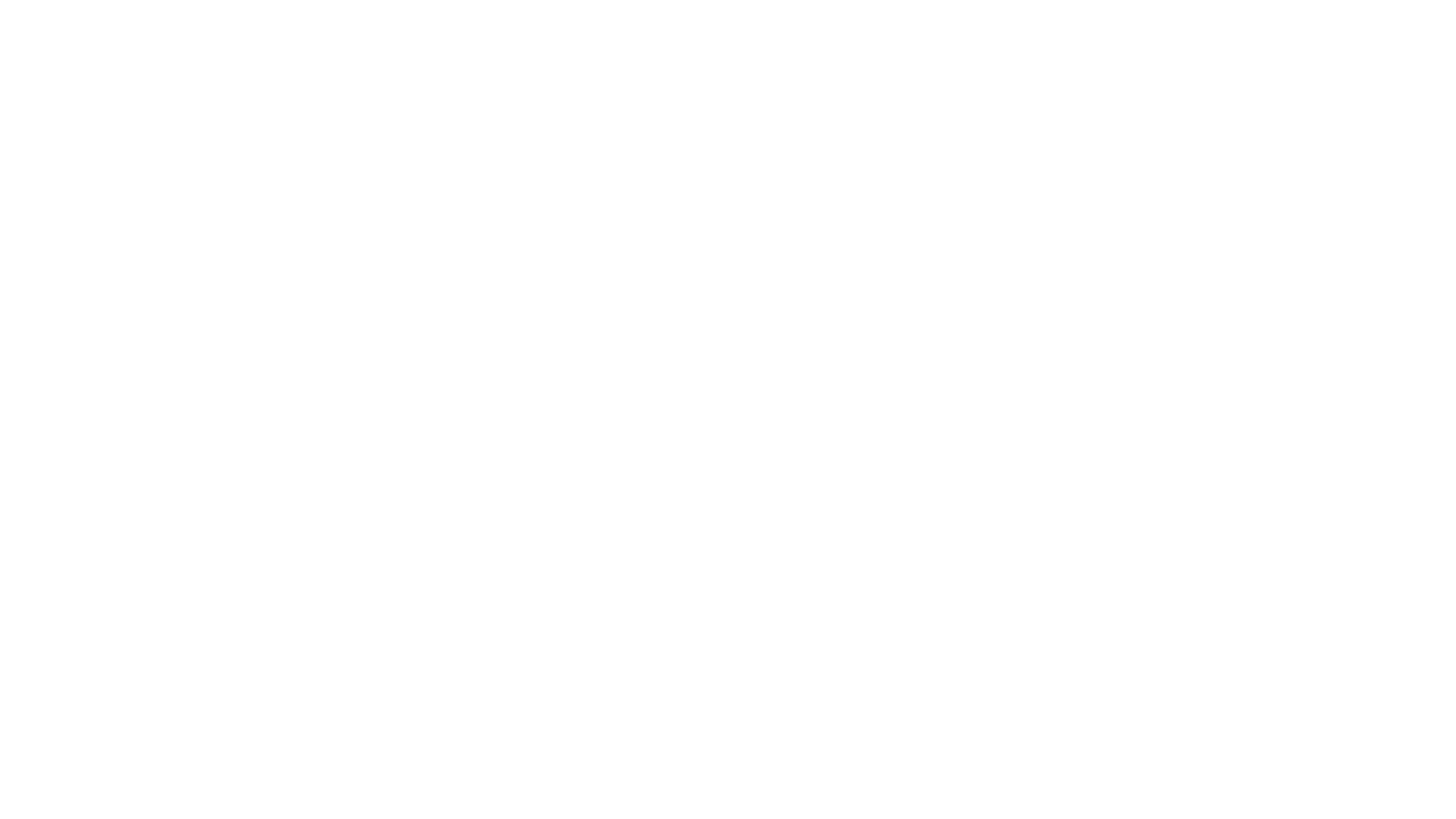 Updating your Overview Information
07/22/2019
34
Reminders from TE Central
TELO ONLY RESOURCE SECTION review
TE Membership Dues are now late.  
Please double check your Membership Dues statement
This Photo by Unknown Author is licensed under CC BY
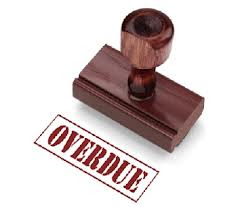 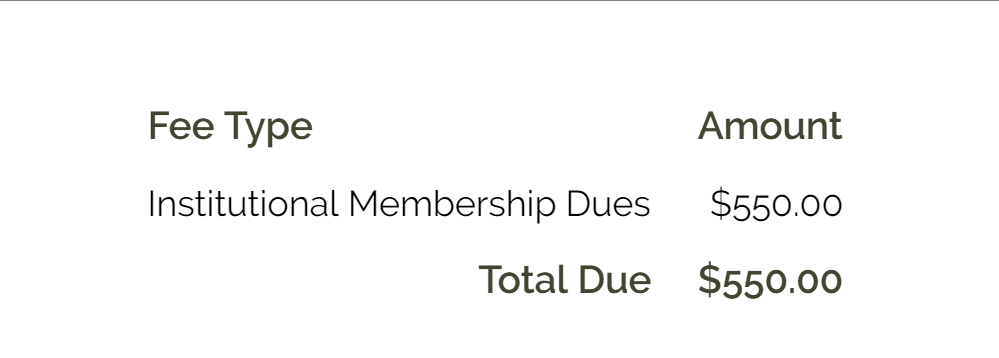 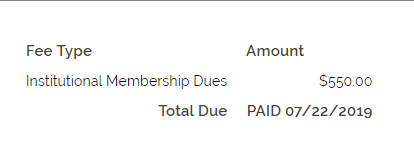 This member has NOT paid their dues
This member paid their dues
07/22/2019
35
Learning Objectives
07/22/2019
36
One final step
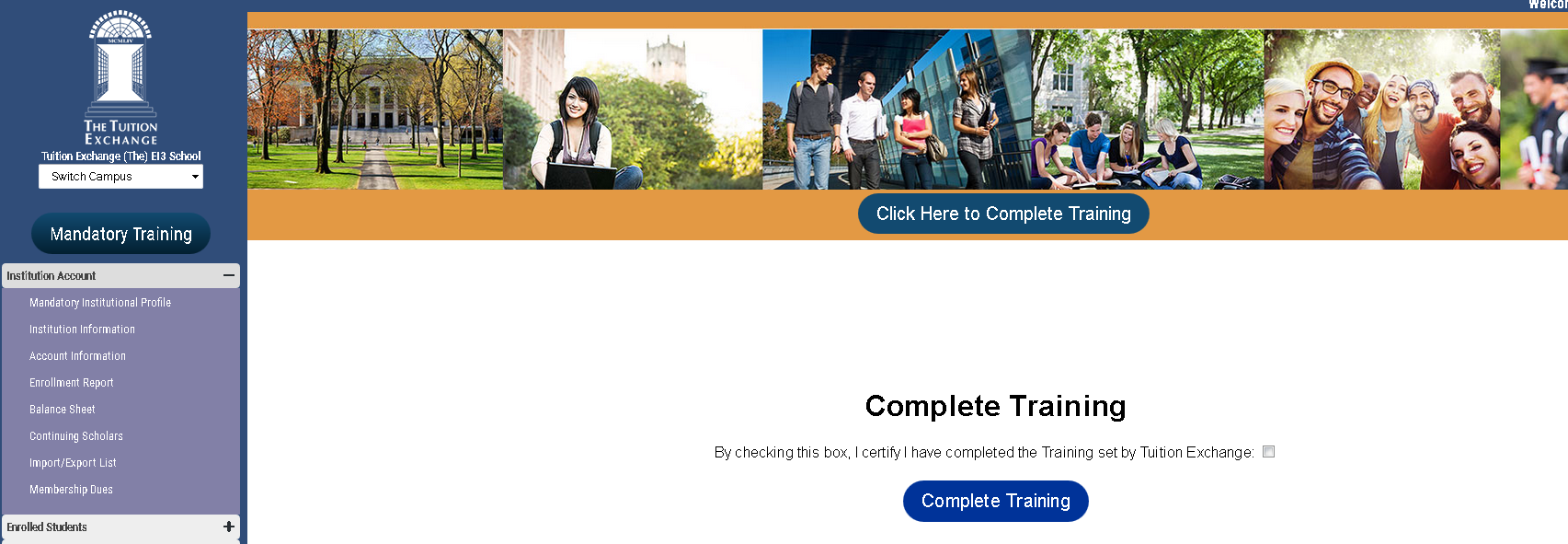 07/22/2019
37
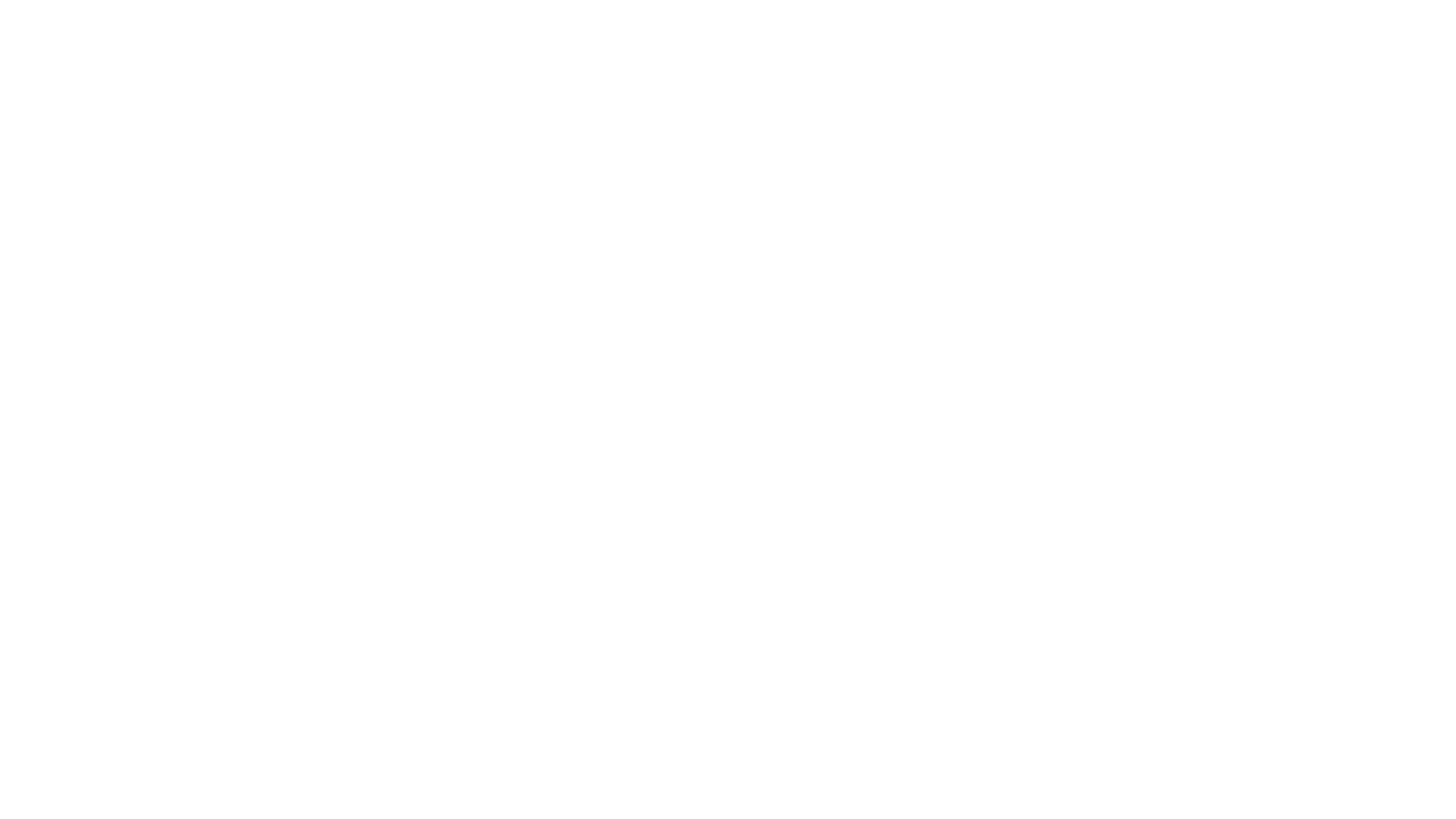 07/22/2019
www.tuitionexchange.org	info@tuitionexchange.org
       Robert “Bob” Shorb	Member Recruitment	Executive Director/CEO	
       rshorb@tuitionexchange.org 	518.859.7301 	
Janet Dodson   Membership Services 	
	Director of Communications	
jdodson@tuitionexchange.org  402.418.1081
Kristine Lev	    All things financial
	Director of Administration
klev@tuitionexchange.org	301.941.1827
TE Central contact information
38
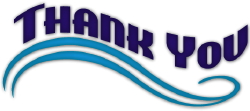 This Photo by Unknown Author is licensed under CC BY-ND
39
07/22/2019